Transcomputation
Dr James Anderson FBCS CITP CSci
安德生
Agenda
Total hardware
Total software
Puzzle
How would you arrange a total ALU?
How would you arrange total memory addressing?
How would you arrange total I/O?
Physical errors are, ultimately, unavoidable so what are the consequences of an error in a total system?
How would you arrange a total CPU?
Definitions
Totallity - a total function gives a result in its output class when applied to any arguments in its input class
Waiting time - the time an algorithm takes to complete
Pipeline machines
Totallity + known waiting time = ideal pipeline concurrency
Pipelines deliver energy efficiency and unlimited scalability with constant computational efficiency
Concurrency
Concurrency
Parallelism minimises latency
Pipelining maximises concurrency
Von Neumann program
Instruction 1
Data 1
Instruction 2
Instruction 3
Instruction n
Von Neumann program
Instruction 1
Instruction 2
Data 1
Instruction 3
Instruction n
Von Neumann program
Instruction 1
Instruction 2
Instruction 3
Data 1
Instruction n
Von Neumann program
Instruction 1
Instruction 2
Instruction 3
Instruction n
Data 1
Pipeline program
Instruction 1
Data 1
Instruction 2
Instruction 3
Instruction n
Pipeline program
Instruction 1
Data 2
Instruction 2
Data 1
Instruction 3
Instruction n
Pipeline program
Instruction 1
Data 3
Instruction 2
Data 2
Instruction 3
Data 1
Instruction n
Pipeline program
Instruction 1
Data n
Instruction 2
Data 3
Instruction 3
Data 2
Instruction n
Data 1
Pipeline program
Instruction 1
Instruction 2
Data n
Instruction 3
Data 3
Instruction n
Data 2
Pipeline program
Instruction 1
Instruction 2
Instruction 3
Data n
Instruction n
Data 3
Pipeline program
Instruction 1
Instruction 2
Instruction 3
Instruction n
Data n
Hardware
Pipeline machine
Throughput is independent of program length
Data concurrency increases with program length
The bigger the program, the faster it is - relative to a von-Neumann-core machine
FPGA prototype
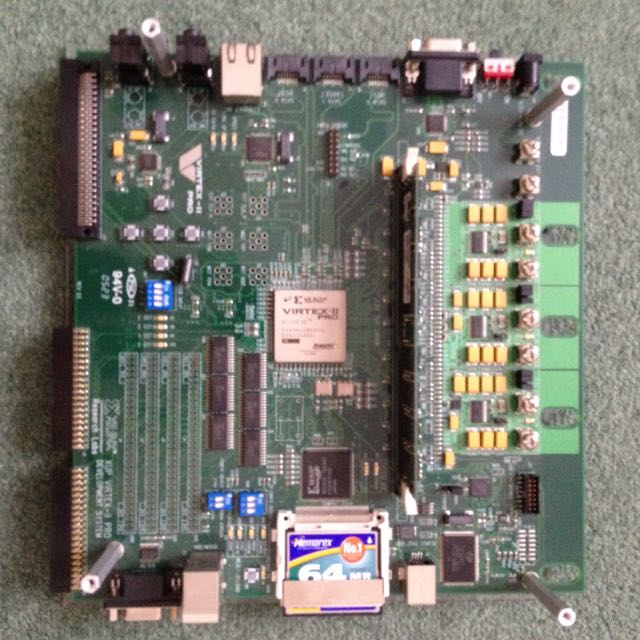 Architectural prototype
Token = 16 bit header + 80 bit float datum
64 k mills per chip
2 M mills per board
16 M mills per cabinet
20 kW per unweighted PWFLOP
Relative addressing
Fixed size, relative address implements an address horizon in an arbitrarily large machine and maintains constant computational efficiency regardless of the size of the machine
Small horizon keeps the token header small
Conditional indirection
Token header has one bit to signify delivery of the datum and one bit to signify redirection of the datum, with redirection address held in mill
Thus two bits in the token header implement arbitrarily complex routing
Keeps the token header small
Conditional execution
Token header has one bit to signify execution of the instruction held in mill
Keeps token header small
Architectural prototype
Mill
Mill
Mill
Square array of mills
Pipelined communication not just nearest neighbour
Pipelined communication
Multiple mills emulate a von Neumann address space but with cycle time proportional to distance travelled
Multiple mills emulate a systolic array but with          bottleneck         on chip I/O
Multiple mills implement a 2D pipeline with 1D I/O giving         bottleneck on chip I/O
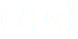 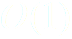 If
Then
…
2D pipeline
Elseif
Then
…
Unbreakable if-then-elseif-…-elseif-else-endif pipeline
Elseif
Then
…
Known waiting time
If the waiting time of an algorithm is known then its program can be laid out in an unbreakable 2D pipeline or slipstream
Slipstream programs have a cadence of the slower of the times to effect the input or output of a record
Known waiting time
Slipstream programs, with shared data, can execute concurrently
Throughput = Cadence / Programs
So an entire program can accumulate a result in less than one clock tick!
Molecular dynamics
Many clock ticks to input one record to specify a molecule
One clock tick to input one record to specify a molecule interaction
Many clock ticks to output one record to update a molecule
Molecular dynamics
2 M mill board inputs 500 molecule specification records in many clock ticks
Accumulates 500 molecule-molecule interactions per clock tick, over a stream of very many interaction records
Outputs 500 molecule update records in many clock ticks
Asymptotes to 500 program runs per clock tick
Unknown waiting time
If code can be unrolled to one outer loop then data can be circulated through external memory and the body of the loop retains a known waiting time with all of the above advantages
If loops cannot be unrolled then cadence is the longer of the I/O or loop-body times
Exception handling
If machine is total then no logical system exceptions possible so no exception handling needed
If waiting time is known then no programmer exception handling needed, just let a computational path halt and report after the waiting time
Report physical faults on a schedule and rollback to preceding checkpoint
Programmer reports unknown-waiting-time exceptions
Software
Programming
Architecture is Turing complete so any programming language can be used
Map-Reduce programs, with data streams of known length, are guaranteed to be slipstreamable
Von Neumann programs with counted loops, no recursion and no pointers are guaranteed to be slipstreamable
Demonstration
(click on next slide)
Summary
Relative addressing
Reduces token size, making hardware more reliable and reducing power consumption
Makes the machine scalable to any size, with constant efficiency
Conditional indirection
Implements arbitrarily complex routing in just two header bits
2D addressing of mills
Reduces token size, making hardware more reliable and reducing power consumption
Branches laid out in space so no dynamic, branch-prediction failures
Reduces time order of computations:
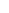 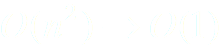 Pipelined communication
Emulates von Neumann addressing
Emulates systolic addressing
Delivers ideal data concurrency
Can have long latency
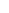 Totality
Reduces the number of program (model) errors
Delivers unbreakable pipelines
Removes all logical system errors
Every syntactically correct program is semantically correct
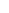 General programming
Von Neumann languages because Turing complete
Systolic programming
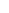 Slipstream programming
Von Neumann languages restricted to: counted loops, no pointers, no recursion
Map-Reduce with known-length data-streams
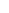 Conclusion
Power efficient because all tokens move a short distance per clock tick
Scalable to any size with constant efficiency
Safer code because totality removes many exceptions
Enormous throughput of repeated computations
Might deliver exascale on 20 MW power budget